MATERI AJAR KEBUDAYAAN JAWAPERTEMUAN 2
I. PENDAHULUAN
II. PEMBAHASAN
OMAH JÅWÅ
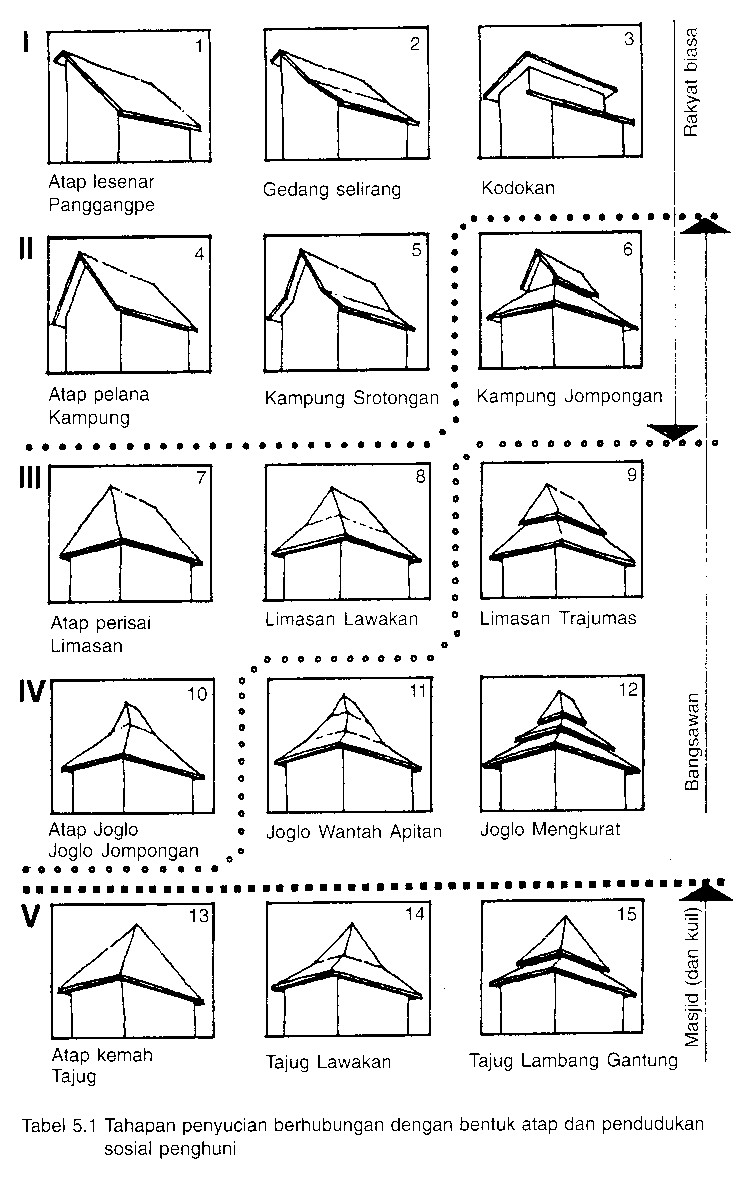 MATERI KULIAH:
BENTUK ATAP
DENAH
PEMBAGIAN RUANG
SISTEM KEAMANAN
DENAH RUANG RUMAH JAWA
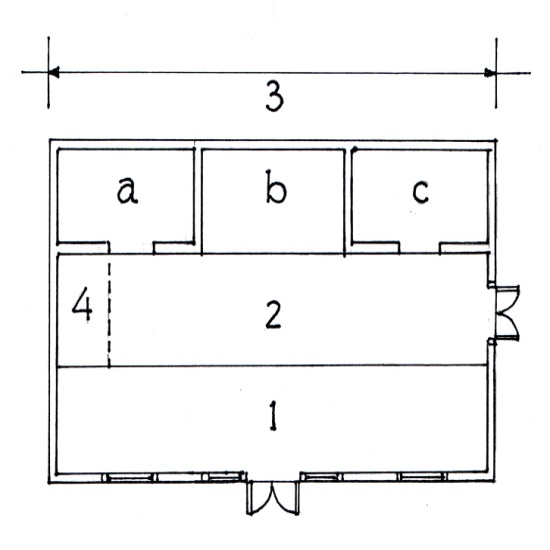 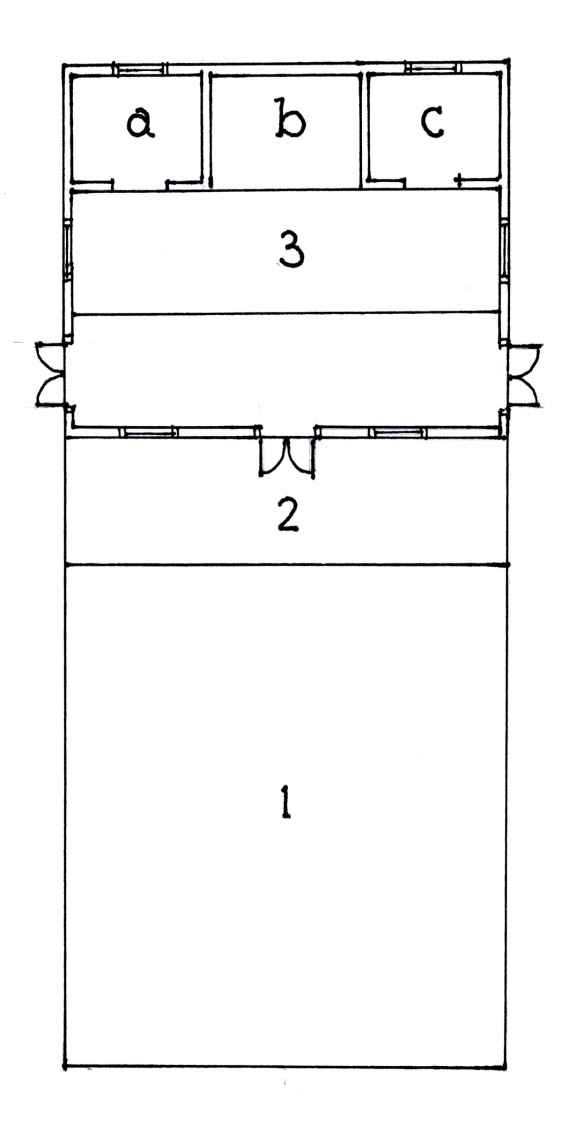 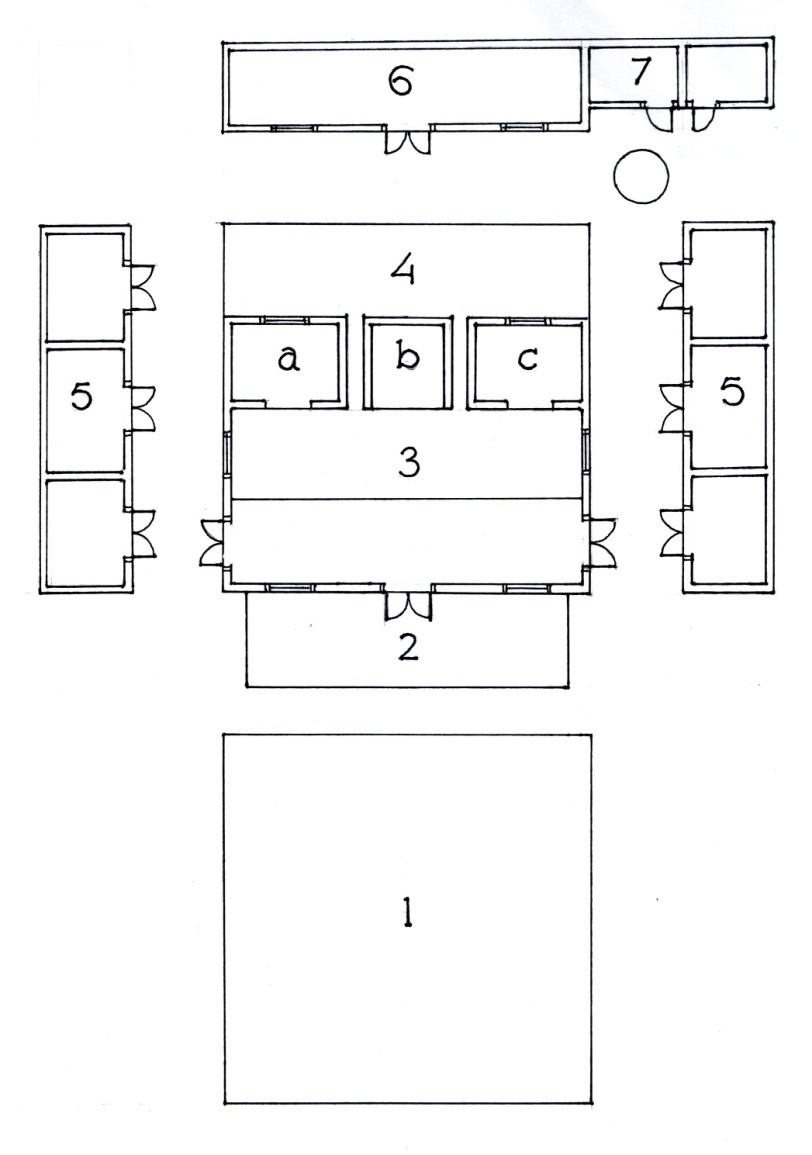 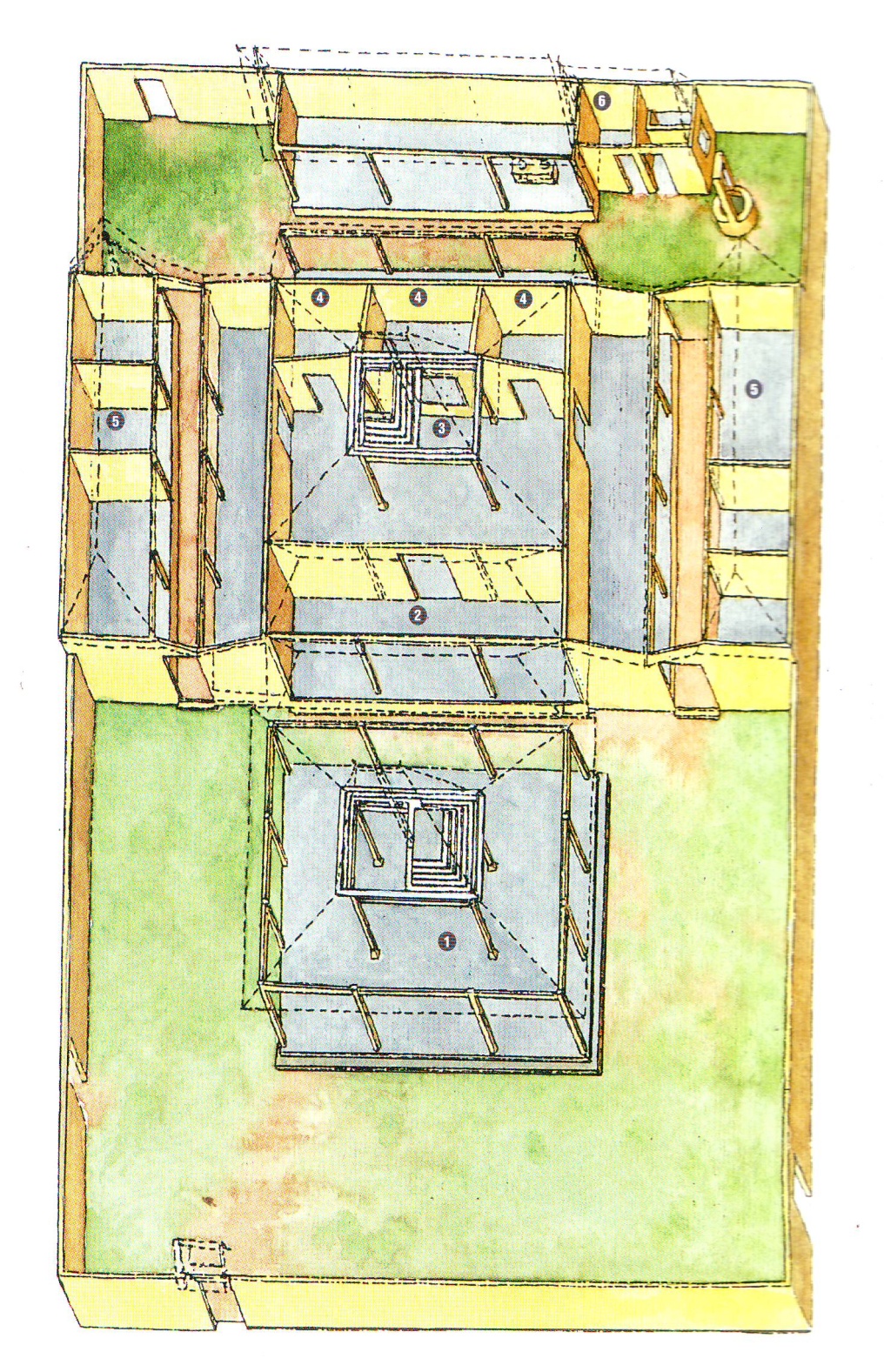 Pintu Butulan
Kamar Mandi
Dapur
Sumur
Gadri
Krobongan
Senthong
Senthong
Gandhok
Gandhok
Dalem
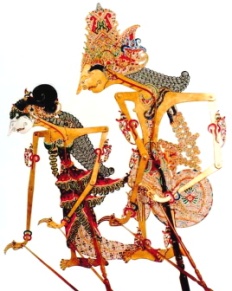 Pringgitan
Kuncung
Kuncung
Pager Bumi
Pendhapa
UTARA
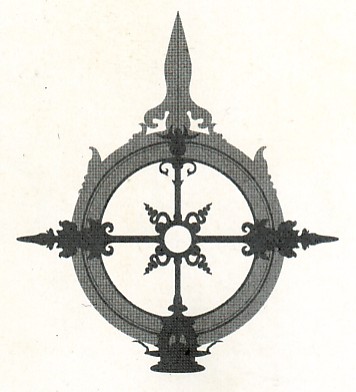 AXONOMETRI DESAIN INTERIOR RUMAH JAWA
Regol
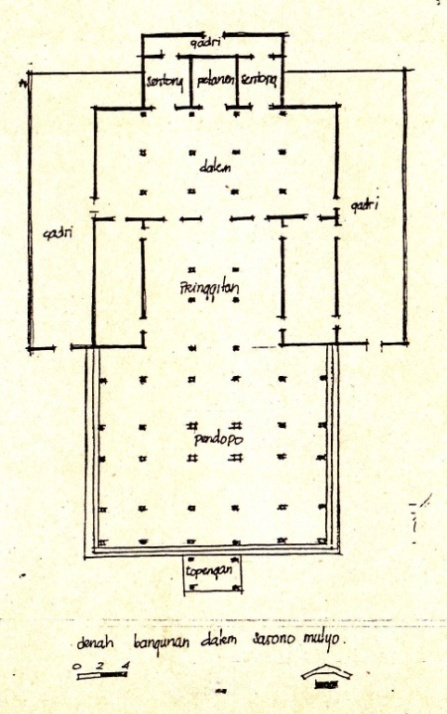 Rumah Kapangéranan Sasanamulya
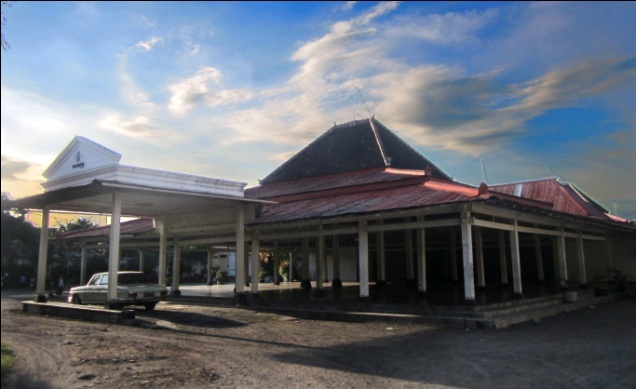 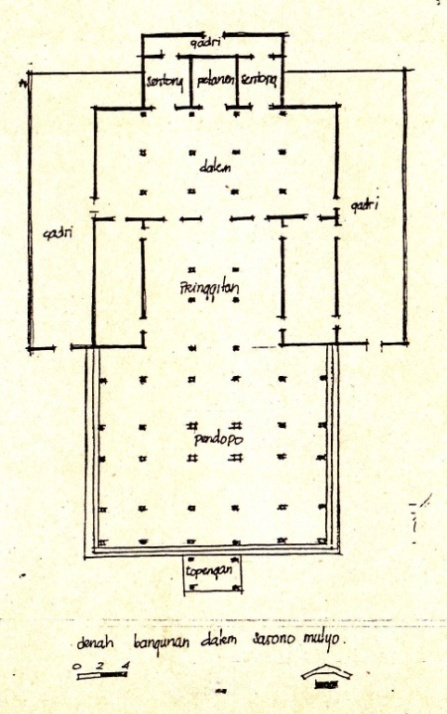 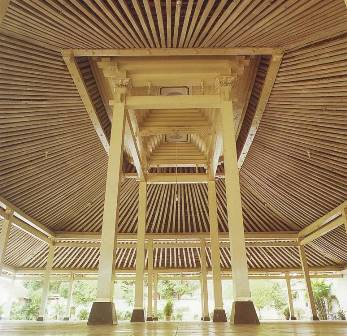 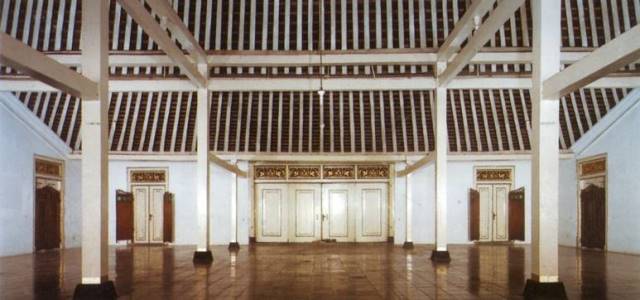 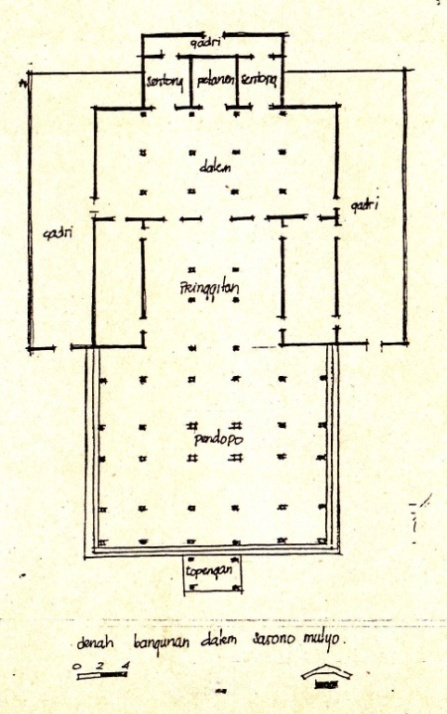 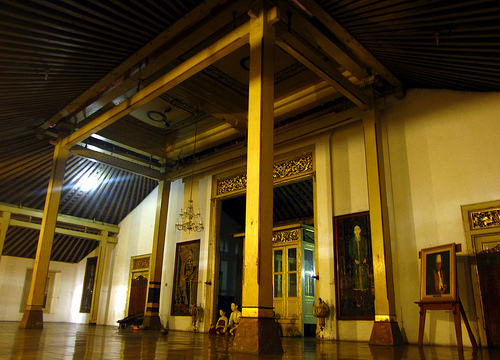 III. PENUTUP
KEPUSTAKAAN
KESIMPULAN
SARAN
BUKU: 
Kartodirdjo, Sartono, dkk. 1982. Perkembangan Peradaban Priyayi. Yogyakarta: Gadjah Mada University Press, 1993.
Kodiran. 1982. “Kebudayaan Jawa” dalam Manusia dan Kebudayaan di Indonesia, Koentjaraningrat, ed., Jakarta: Djambatan, hal. 322 s.d. 345.
Koentjaraningrat, 1984. Kebudayaan Mentalitas dan Pembangunan, Jakarta: PT Gramedia
Koentjaraningrat, 1994. Kebudayaan Jawa. Jakarta: Balai Pustaka.
Gambar: Google Image